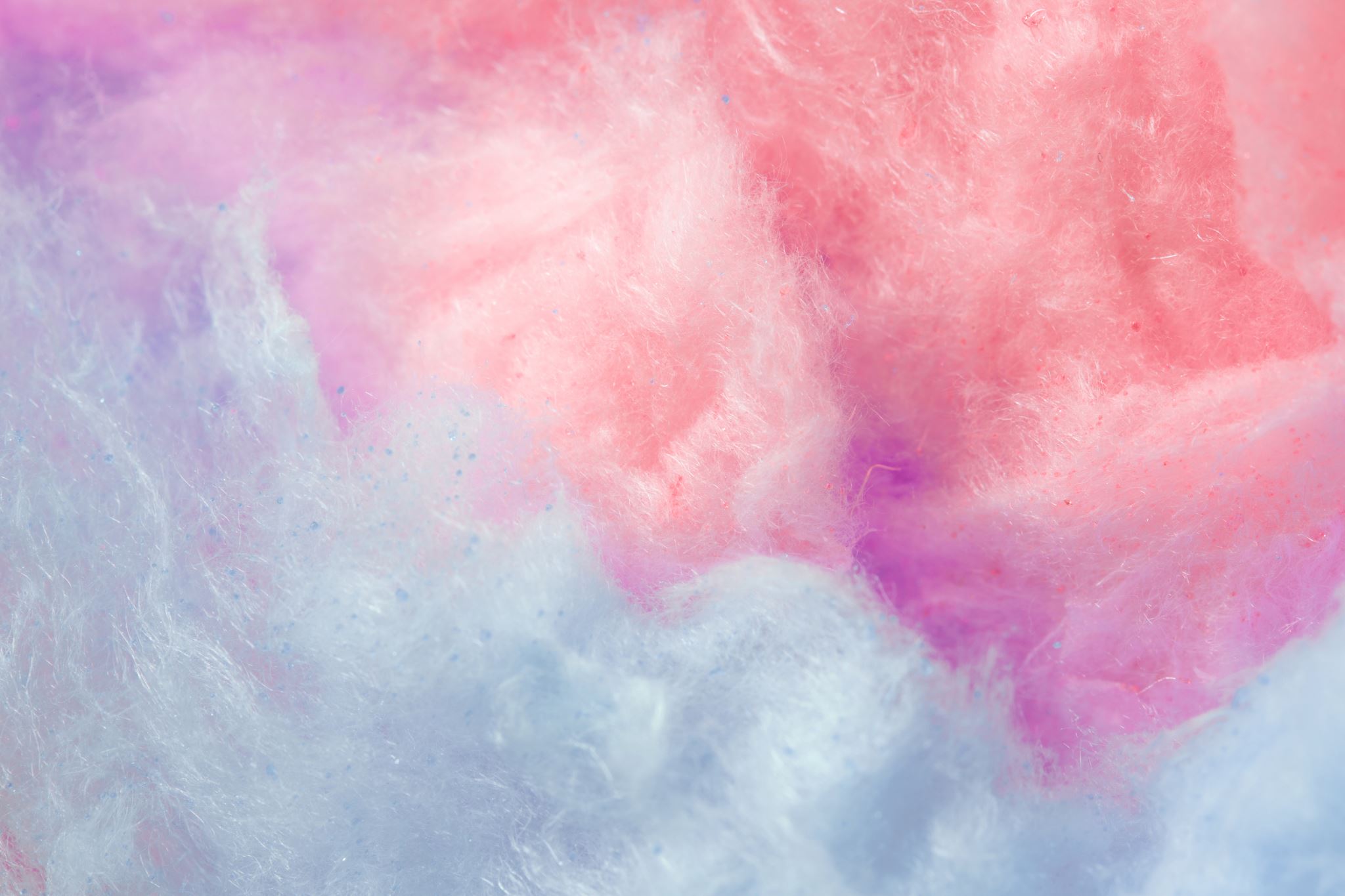 NIVEL: 1º EP
INSTRUCCIONES DE LAS ACTIVIDADES
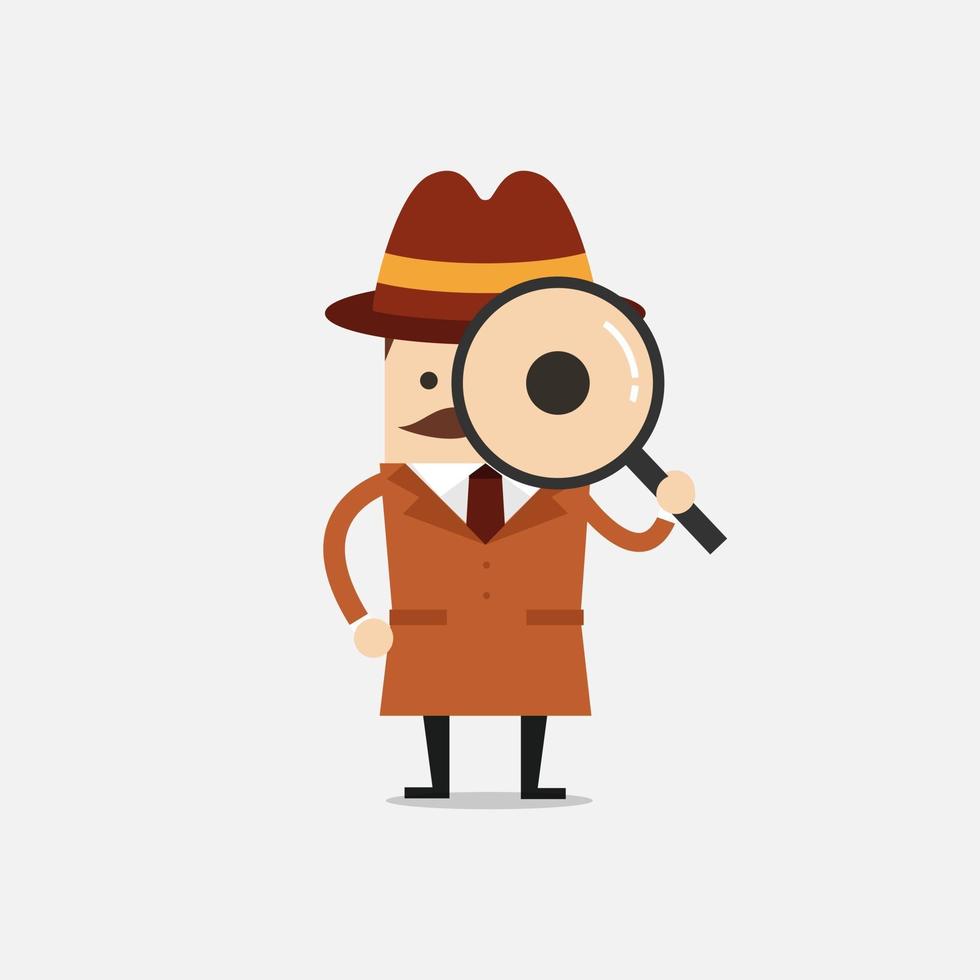 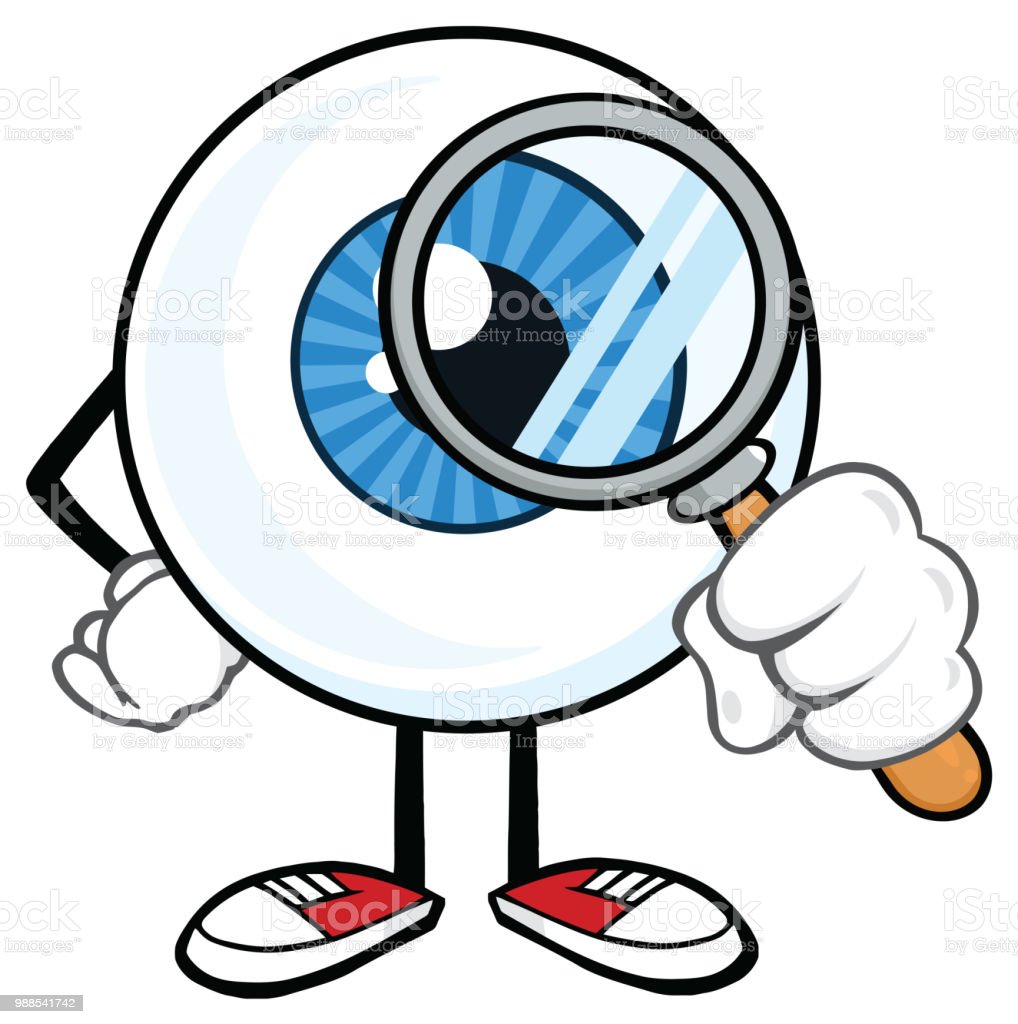 VAMOS A JUGAR A SER DETECTIVES.  PARA ELLO, TENDRÁS QUE RESOLVER UNA SERIE DE PISTAS O ACTIVIDADES, DESDE LA NÚMERO 1 HASTA LA TAREA FINAL. 


SI SUPERAS CADA ACTIVIDAD, TE PONDRÉ UNA ESTRELLA EN UNA CARTILLA.


SI  LLEGAS HASTA EL FINAL (6 ESTRELLAS), CONSEGUIRÁS UNA MEDALLA POR TU ESFUERZO Y EL CARNET DE SUPER DETECTIVE
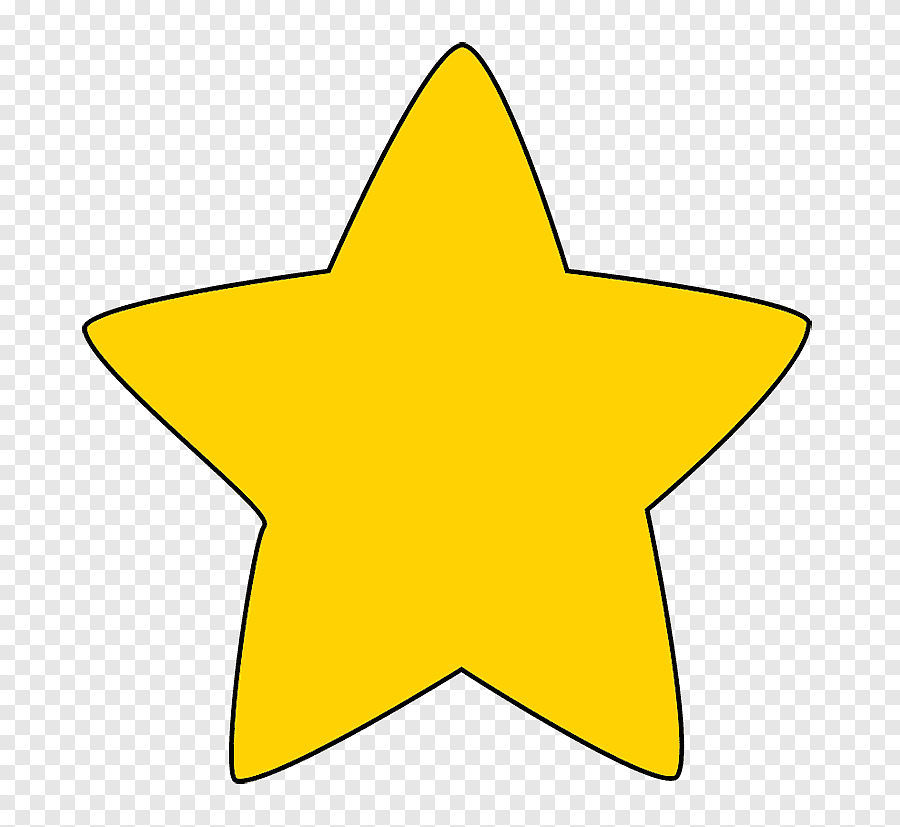 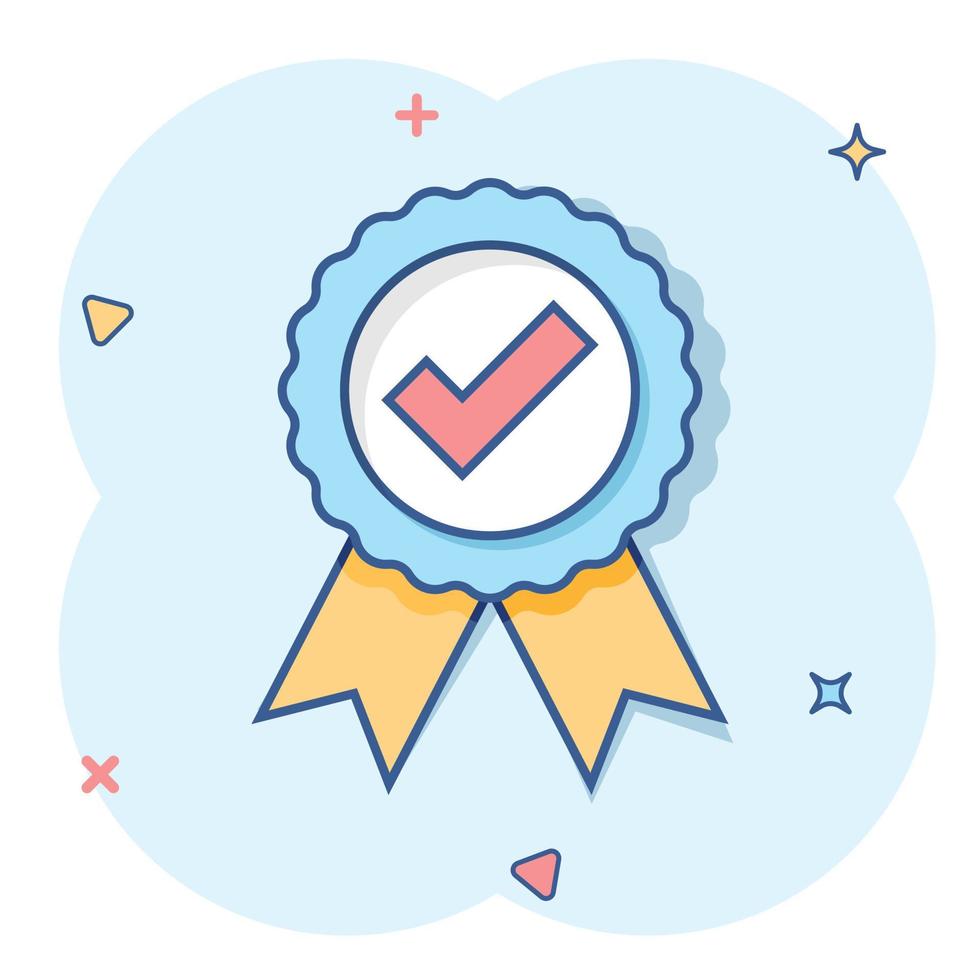 GEMA HERRANZ MORENO. MAESTRA DE PT